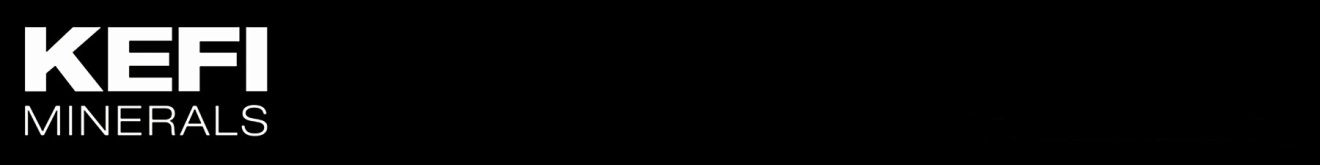 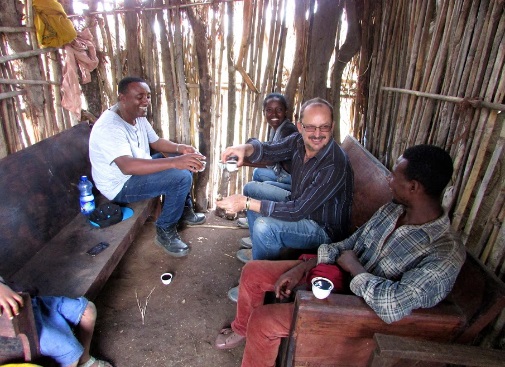 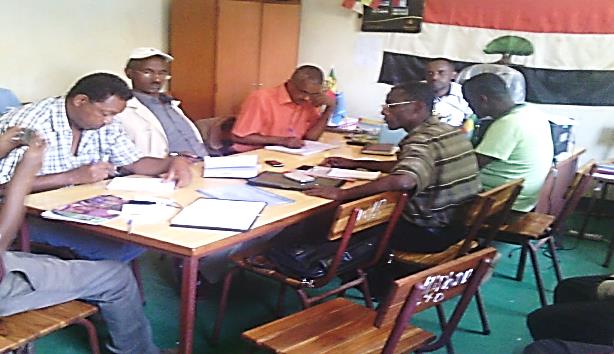 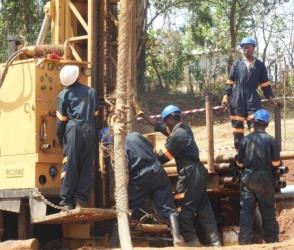 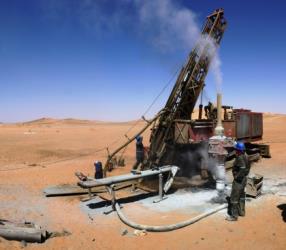 Developing a +100,000 oz. p.a  Gold Producer
Then Expanding in the Arabian-Nubian Shield

UK Investor Show
30 April 2016
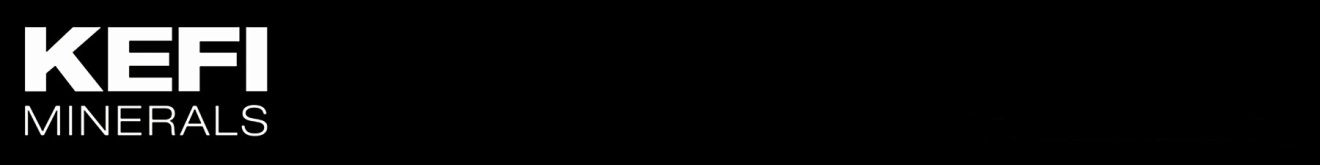 DISCLAIMER
The information contained in this document (“Presentation”) has been prepared by KEFI Minerals plc (the “Company”). While the information contained herein has been prepared in good faith, neither the Company nor any of its shareholders, directors, officers, agents, employees or advisers give, have given or have authority to give, any representations or warranties (express or implied) as to, or in relation to, the accuracy, reliability or completeness of the information in this Presentation, or any revision thereof, or of any other written or oral information made or to be made available to any interested party or its advisers (all such information being referred to as “Information”) and liability therefore is expressly disclaimed.  Accordingly, neither the Company nor any of its shareholders, directors, officers, agents, employees or advisers take any responsibility for, or will accept any liability whether direct or indirect, express or implied, contractual, tortious, statutory or otherwise, in respect of, the accuracy or completeness of the Information or for any of the opinions contained herein or for any errors, omissions or misstatements or for any loss, howsoever arising, from the use of this Presentation.
This Presentation may contain forward-looking statements that involve substantial risks and uncertainties, and actual results and developments may differ materially from those expressed or implied by these statements. These forward-looking statements are statements regarding the Company's intentions, beliefs or current expectations concerning, among other things, the Company's results of operations, financial condition, prospects, growth, strategies and the industry in which the Company operates. By their nature, forward-looking statements involve risks and uncertainties because they relate to events and depend on circumstances that may or may not occur in the future.  These forward-looking statements speak only as of the date of this Presentation and the Company does not undertake any obligation to publicly release any revisions to these forward-looking statements to reflect events or circumstances after the date of this Presentation.
This Presentation should not be considered as the giving of investment advice by the Company or any of its shareholders, directors, officers, agents, employees or advisers. Each party to whom this Presentation is made available must make its own independent assessment of the Company after making such investigations and taking such advice as may be deemed necessary. 
Neither this Presentation nor any copy of it may be (a) taken or transmitted into Australia, Canada, Japan, the Republic of Ireland, the Republic of South Africa or the United States of America (each a “Restricted Territory”), their territories or possessions; (b) distributed to any U.S. person (as defined in Regulation S under the United States Securities Act of 1933 (as amended)) or (c) distributed to any individual outside a Restricted Territory who is a resident thereof in any such case for the purpose of offer for sale or solicitation or invitation to buy or subscribe any securities or in the context where its distribution may be construed as such offer, solicitation or invitation, in any such case except in compliance with any applicable exemption. The distribution of this document in or to persons subject to other jurisdictions may be restricted by law and persons into whose possession this document comes should inform themselves about, and observe, any such restrictions.  Any failure to comply with these restrictions may constitute a violation of the laws of the relevant jurisdiction.
2
Corporate Overview
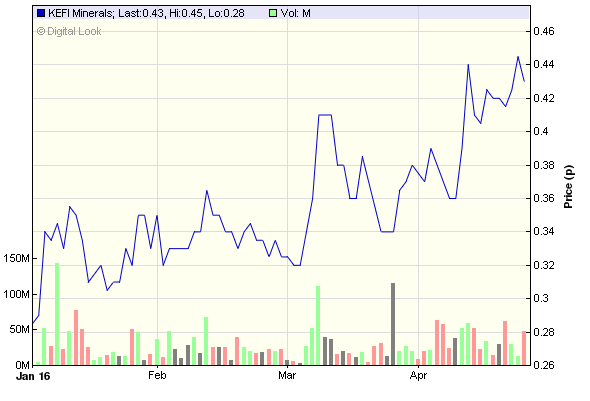 Source: Digitallook – 2016 YTD  chart
3
Emerging Gold Miner in Arabian-Nubian Shield
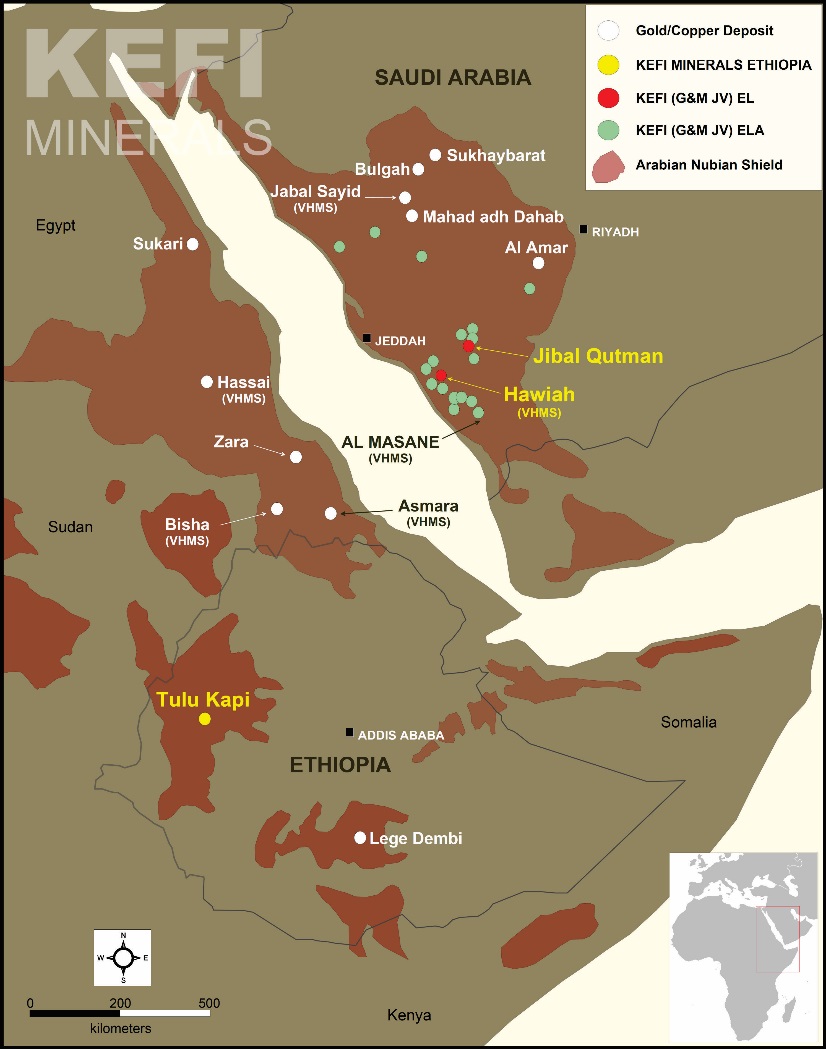 KEFI in Saudi Arabia
KEFI in Ethiopia
Exploring large pipeline of Exploration Licences since 2007 in joint venture with respected Saudi partner
Project on track to start open pit production of c. 115,000 oz p.a. gold by Q4 17
Location of KEFI’s c.1,500 km2 exploration portfolio in the ANS
4
Saudi Arabia (KEFI 40%)Large Exploration Portfolio
Hawiah
Potential for very large Cu-Au-Zn orebody
Gossan horizon extends 6 km
Trenching indicates gold enriched near surface
Geophysics indicates large metal-bearing body below gossan
Establishing stakeholder relationships prior to drilling
Jibal Qutman
0.7 Moz gold resource defined at Jibal Qutman 
Evaluating low-cost, heap-leach treatment of oxide ore
Low capex & quick start-up
Mining Licence Application being discussed with regulators
Targeting Jibal Qutman cash flows to fund exploration in Saudi Arabia
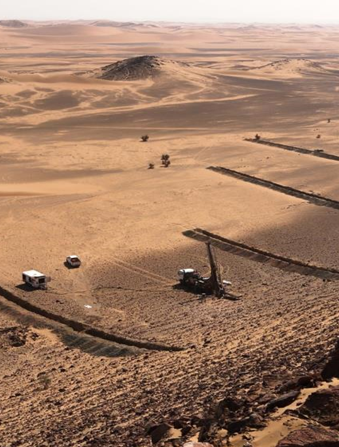 Drilling at Jibal Qutman
5
EthiopiaBuilding the Tulu Kapi Gold Mine
Ethiopia:
Thriving economy
Government actively boosting mining sector
Prospective country with limited modern exploration
Rapidly improving infrastructure and cheap electricity
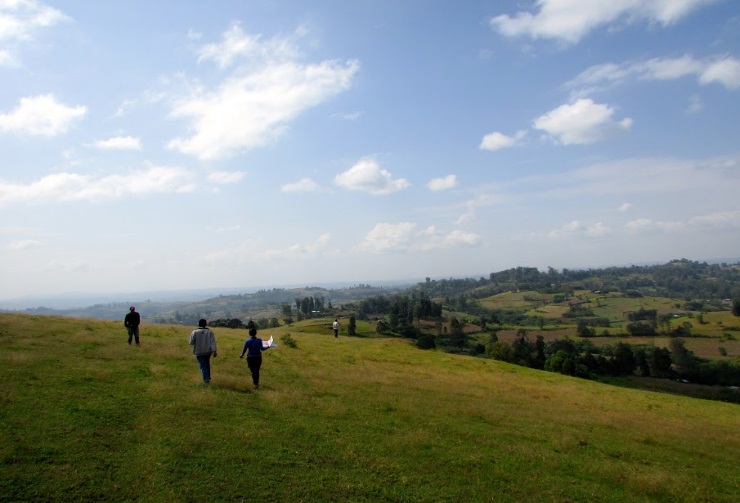 Attractive fiscal environment:
20-year Mining Licence
5% Government free-carried equity in project
7% royalty
25% income tax with accelerated depreciation of capex and sunk costs
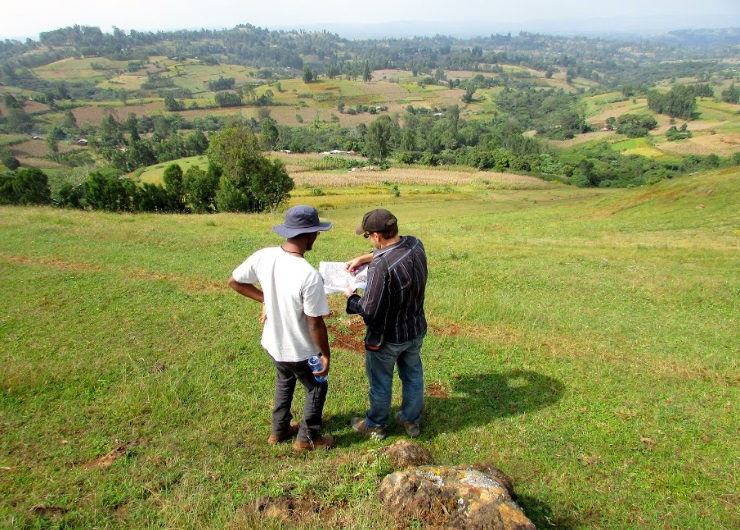 First major mine development in stable and high growth country
Strong support and investment fromEthiopian Government
Tulu Kapi project site
6
Tulu Kapi 
History
2013:
Previous owners had spent >$50 million on drilling and studies
Development plan required capex of US$289 million
KEFI acquired 75% for $10/ounce of Ore Reserves
2014:
KEFI transformed project economics by reducing development capex and unit costs, thus reducing risk and increasing returns
Better orebody definition increased Ore Reserve grade
KEFI acquired the remaining 25% of Tulu Kapi
2015:
Mining Agreement signed with Government
Completed revised Tulu Kapi DFS – required funding halved 
Selected preferred contractors, financiers and maintained alternatives for each role within finance syndicate
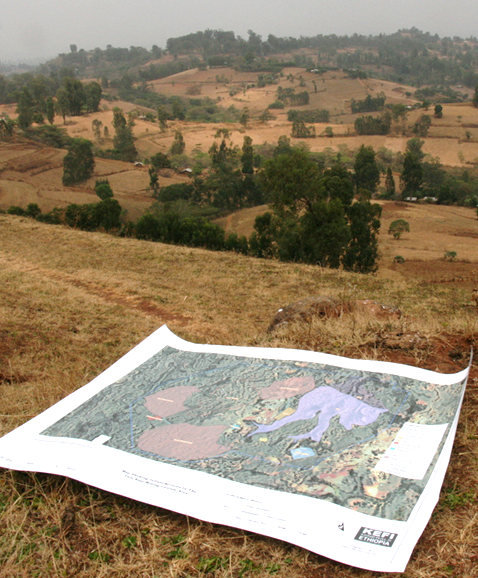 Looking towards site of Tulu Kapi tailings storage facility
7
Improved Project Metrics Flowing from KEFI’s Work with Technical Experts and Project Contractors
Gold price assumed at US$1,250/oz. Current Plan completes mining of open pit in 8 years, versus 10 years in 2015 DFS.
KEFI expanded Indicated Resource from 1.1Moz to 1.6Moz but kept Ore Reserve at 1Moz (2.1g/t ore compared with previous 1.8g/t ore).
KEFI wire-framed all lodes and introduced semi-selective mining to minimise waste, optimise ore grade and scale-down capex. 
“Projected Funding Requirements” include Jan 16 estimated capital expenditure, working capital, cost overrun facilities and transaction costs.
8
Tulu Kapi 
Open Pit Metrics
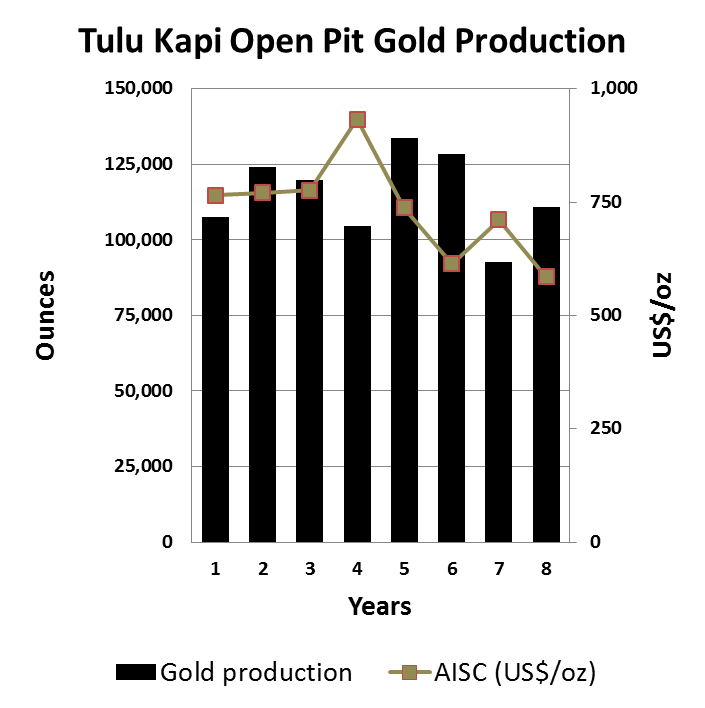 Simple CIL processing and open pit mining operation
9
Tulu Kapi 
Open Pit Financials
Targeted Sources of US$145M Development Funding Required
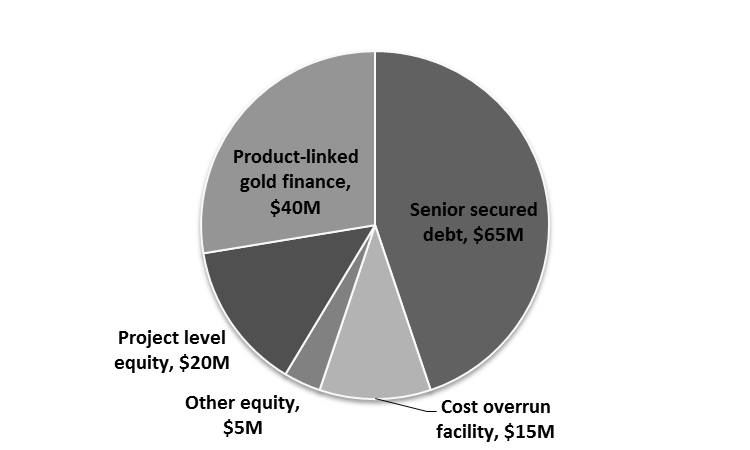 KEFI owns 95% of KEFI Minerals Ethiopia. Government 5% to increase to c. 25% with planned equity investment in KME
Funding package close to being finalised with each syndicate member
10
High-Grade Gold Below Tulu Kapi Open Pit
For Future Underground Development
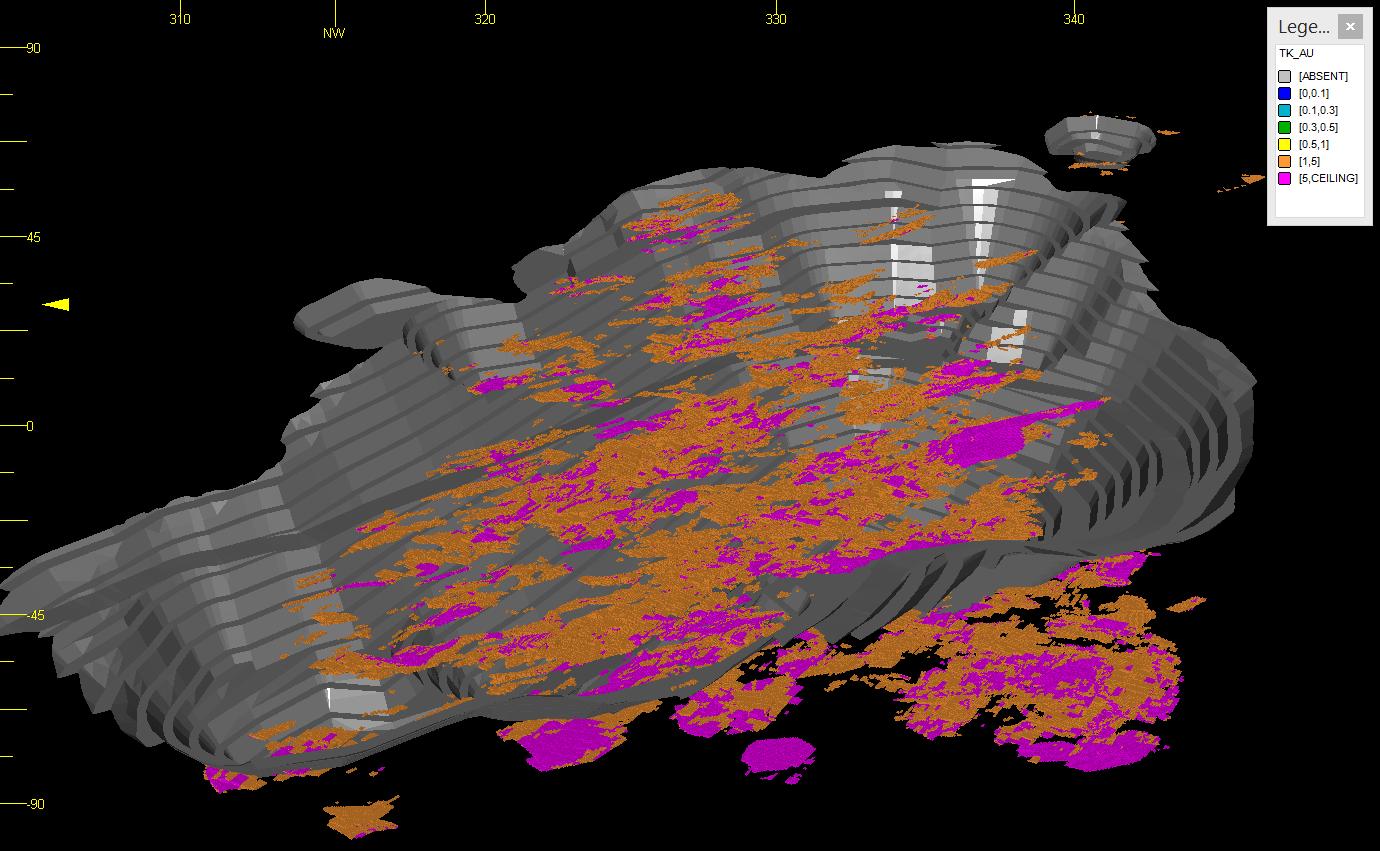 SW
NE
Open pit contains Ore Reserve 15.4Mt @2.12g/t Au, containing 1.05Moz
Mineable resource outside open pit1.3Mt @ 5.2g/t Aucontaining 220Koz
Gold mineralisation open at depth, along strike and down plunge
Resource blocks below open pit: >1.5g/t Au (brown) >5g/t Au (pink)
8
Tulu KapiPreliminary Economics of Underground Mine
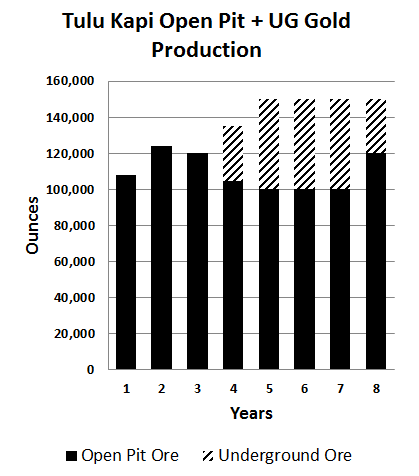 Thick, high-grade gold zones below open pit
  Underground mineable resource = 1.3Mt @ 5.2g/t
  Preliminary studies based on current resource only show:
Open Pit + Underground production ≈ 150,000 ozs p.a.
    over 4 years
Additional NPV (8%) ≈ US$44M (at $1,250/oz)
Plus potential to triple current underground ounces
Combined NPV (8%) of OP+UG gold production >US$200M
Note: The above profile is indicative and based on preliminary studies only.
12
Key Milestones
Tulu Kapi, Ethiopia
2016:
FEED stage of development - Completed
PEA on underground mine - Completed
Complete financing, start construction
Start testing satellite gold deposits 
2017:
Complete construction, commission production
Jibal Qutman and Hawiah, Saudi Arabia
2016:
Jibal Qutman – submit Mining Licence Application
Hawiah – start drilling to test large Cu-Au-Zn target


2017:
Trigger Jibal Qutman feasibility studies for development to follow start-up at Tulu Kapi
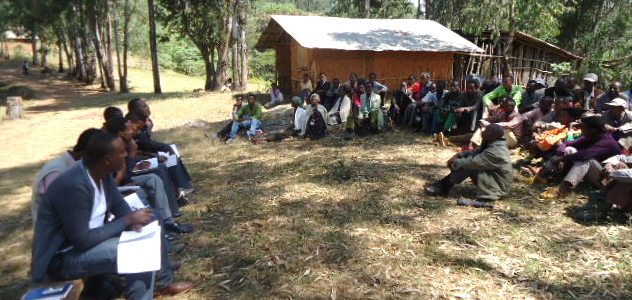 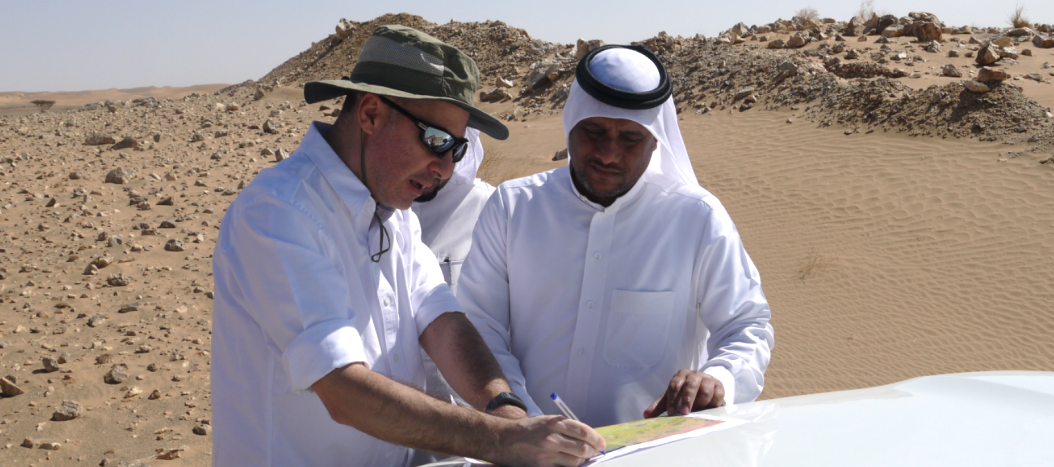 13
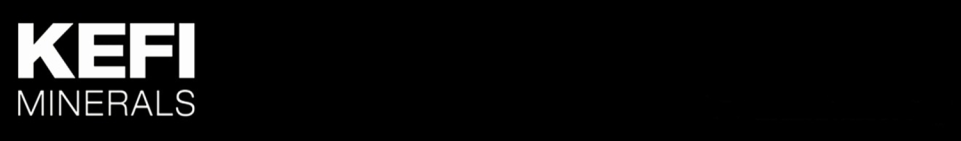 CONTACTS
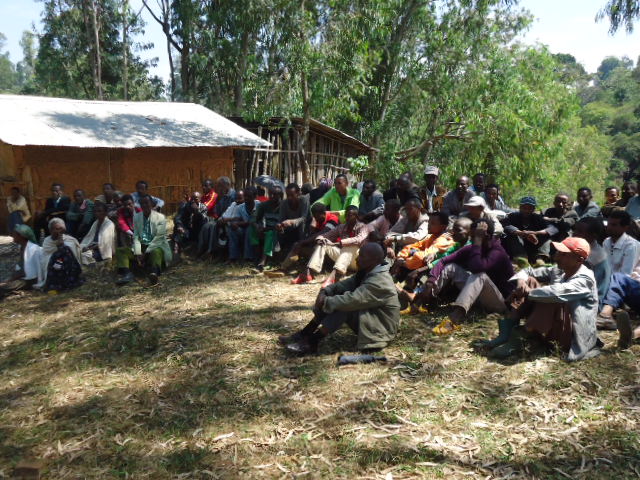 Harry Anagnostaras-Adams, Executive ChairmanMobile: +357 99457843
Jeff Rayner, Exploration Director
Wayne Nicoletto, Head of Operations 	
England - Registered office
Cyprus - Group corporate team
Ethiopia - Development and exploration teamsSaudi Arabia - Exploration team
Turkey - Support
Email: info@kefi-minerals.com
Website: www.kefi-minerals.com


Luther Pendragon Ltd ( Financial PR)
Harry Chathli, Claire Norbury, Ana Ribeiro
Tel: +44 (0) 20 7618 9100
Local community briefing at Tulu Kapi
14
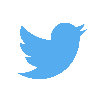 KEFI Minerals plc
@kefiminerals
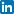